Studying more about Verbs
[Speaker Notes: Notes for Teacher –N/A

Suggestions: N/A

Source of Multimedia used in this slide - N/A]
Guided Discovery Method
Do you observe any difference in the past tense form of the base verbs?
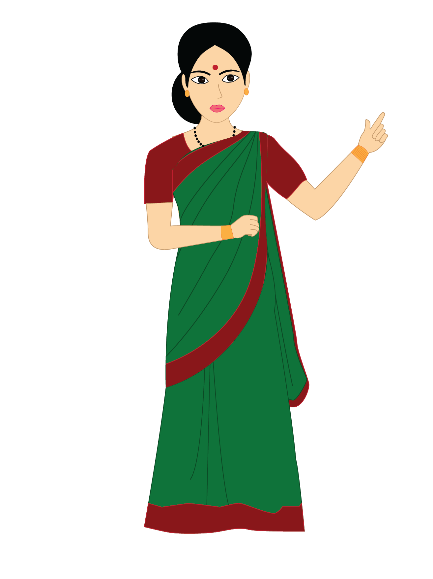 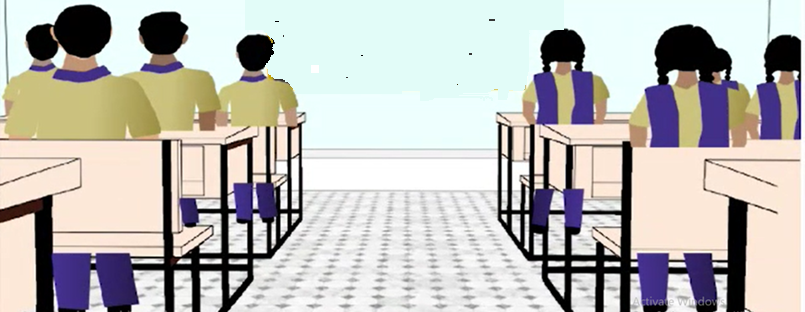 Some words ended in ‘d’, ‘ed’, ‘ied’
Answer
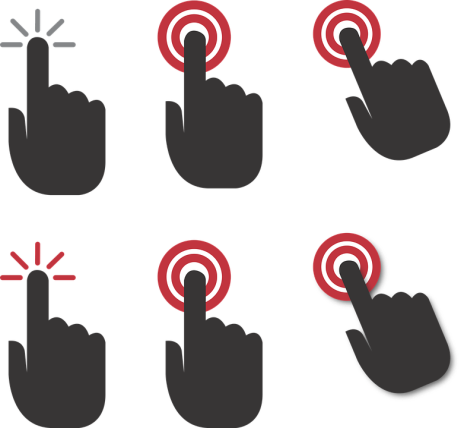 Some words have changed completely from the base verb – took, ate, flew.
[Speaker Notes: Notes for Teacher –N/A

Suggestions: N/A

Source of Multimedia used in this slide
Classroom: SSSVV Gallery
Teacher: SSSVV Gallery
Click: https://pixabay.com/vectors/hand-click-click-here-finger-touch-1367746/]
Regular verbs
i.
ii.
iii.
Add ‘ed’ and only ‘d’ if the verb already ends in an ‘e’
If the verb ends in a ‘y’, we change the last letter to an ‘i’ and then add the ‘ed’, ‘ied’.  For example: ‘Marry – Married’
The Past tense of the base verbs remains the same in the Participle form. Example: ‘call – called’, ‘wait – waited’
Follow the normal pattern when changing the base verb to Past and Past Participle forms.
[Speaker Notes: Notes for Teacher –The teacher then introduces the terms ‘Regular and Irregular Verbs to the students, defines and explains the differences with suitable examples

Suggestions: N/A

Source of Multimedia used in this slide - N/A]
Regular verbs
Present/
Past Participle
Past Tense
Base Form
add
added
added
bake
baked
baked
cheer
cheered
cheered
enjoy
enjoyed
enjoyed
[Speaker Notes: Notes for Teacher –N/A

Suggestions: N/A

Source of Multimedia used in this slide - N/A]
Irregular verbs
i.
ii.
iii.
Do not follow the normal pattern when being changed from base verbs by adding ‘d’, ‘ed’, or ‘ied’
They form completely new words in their Past tense and Past Participle form.
They can also be called rule breakers
Example:
[Speaker Notes: Notes for Teacher –N/A

Suggestions: N/A

Source of Multimedia used in this slide - N/A]
Irregular verbs
Present/
Past Participle
Past Tense
Base Form
be
was/were
been
drive
drove
driven
know
knew
known
hide
hid
hidden
[Speaker Notes: Notes for Teacher –N/A

Suggestions: N/A

Source of Multimedia used in this slide - N/A]
Irregular verbs
Present/
Past Participle
Past Tense
Base Form
speak
spoke
spoken
take
took
taken
begin
began
begun
do
did
done
[Speaker Notes: Notes for Teacher –N/A

Suggestions: N/A

Source of Multimedia used in this slide - N/A]
MM INDEX
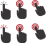 [Speaker Notes: Notes for Teacher –N/A

Suggestions: N/A

Source of Multimedia used in this slide]